Getting Priority Straight
Louis deRosset
University of Toronto
9 November 2009
The Central Phenomenon
Grounding explanations specify what it is in virtue of which a certain fact obtains.
Examples:
Epistemology: “I am justified in believing that this is a hand in virtue of the fact that …”
Metaphysics: “This statue cannot survive squashing in virtue of the fact that …”
Science: “Alcohol is miscible in water in virtue of the fact that it contains a hydroxide group.”
Terminology:
Explanans is prior to explanandum;
Unexplained (i.e. priority-minimal) facts are fundamental facts;
Individuals involved in fundamental facts are fundamental individuals.
deRosset					Getting Priority Straight 			9 November 2009
A Familiar Picture: Facts
Including: the existence and features of macroscopic concrete individuals
Explanation
All of the facts
Fundamental facts
deRosset					Getting Priority Straight 			9 November 2009
A Familiar Picture: Individuals
Explanation
All Individuals
An elite class: point-particles, vibrating strings, …
Fundamental individuals
deRosset					Getting Priority Straight 			9 November 2009
What’s the Big Idea?
We keep the familiar picture for facts, but …
…reject it for individuals:  (Barring reduction) all individuals are funda-mental.
Explanation
All of the facts
All Individuals (= Fundamental Individuals)
Fundamental facts
deRosset					Getting Priority Straight 			9 November 2009
[Speaker Notes: FOO!]
The Plan
The proximate target: priority theory
  The determination constraint
 The determination argument
   The determination constraint reconsidered
  Next steps for priority theorists
deRosset					Getting Priority Straight 			9 November 2009
Priority Theory: Modesty
(MODESTY) The claims of common sense abetted by science about the existence and features of macroscopic concreta are roughly correct: there are tables, raindrops, tectonic plates, galaxies, etc.
Remarks:
(MODESTY) is opposed by ontological radicals (e.g., van Inwagen, Merricks, Dorr sometimes).
(MODESTY) seems favored by considerations of plausibility.
 Radicalism seems favored by considerations of ontological sparsity.
deRosset					Getting Priority Straight 			9 November 2009
Priority Theory: Sparsity
Remarks:
(SPARSITY) is opposed by followers of Quine (1948)– in practice, almost everybody.
Priority theorists concentrate their efforts here.
(SPARSITY) The ontological sparsity of the world is determined by the number and variety of fundamental entities and kinds.
deRosset					Getting Priority Straight 			9 November 2009
Interlude: What is “Ontological Sparsity”?
Good question – and one I won’t attempt to answer.
I assume: other things being equal, Ockham’s Razor favors a sparser theory over a lusher one.
(SPARSITY) translated: “Pay no attention to the derivative entities and kinds when wielding Ockham’s Razor.”
deRosset					Getting Priority Straight 			9 November 2009
Priority Theory: Explanation
(EXPLANATION) The existence and features of the macroscopic concrete objects alleged by common sense abetted by science can be completely explained solely by reference to the existence and properties of other things.
Remarks: 
In other words,  “no macroscopic concrete individual is fundamental.”
What is fundamental?
Priority microphysicalism: microphysical entities
Priority monism: the entirety of the concrete cosmos.
deRosset					Getting Priority Straight 			9 November 2009
Priority Theory in Action
“Do not multiply entities beyond necessity!”
Traditional View:
OTBE, A < B
“Do not multiply fundamental entities beyond necessity!”
Explanation
Derivative individuals
(SPARSITY):
OTBE, A ≈ B
Fundamental individuals
All individuals
Theory A
Theory B
deRosset					Getting Priority Straight 			9 November 2009
I will argue that …
(EXPLANATION) is false.

I use:
Two harmless premises: 
	(1) There is a macroscopic concrete object r, a raindrop, which has some feature F such that:	
some other macroscopic concrete object t, a tectonic plate, lacks F; and 
the fact that r has F is irreducible.
(2) Explanation is factive: “P because Q” implies Q.

And one not-so-harmless premise…
deRosset					Getting Priority Straight 			9 November 2009
The Plan
The proximate target: priority theory
  The determination constraint
 The determination argument
   The determination constraint reconsidered
  Next steps for priority theorists
deRosset					Getting Priority Straight 			9 November 2009
The Determination Constraint I:Apparatus
We’ll be considering explanatory proposals of the form, 

Terminology:
A claim of this sort perspicuously articulates an explanatory proposal if it “names names”: each of the individuals involved in the explanans is denoted by exactly one among r, t1 , . . . , tn.
A confounding case for an explanatory proposal is a situation just like r’s (and t1 , . . . , tn’s) so far as the explanans goes, but in which 	r’s counterpart lacks F.
(PROP) r is F because φ(r, t1 , . . . , tn)
deRosset					Getting Priority Straight 			9 November 2009
The Determination Constraint II:The Basic Idea
Explanans determines explanandum; 
Confounding cases witness failures of determination.
~F
F
Explanation
r*
r
t1
t4


t2
t5
t3
t6
deRosset					Getting Priority Straight 			9 November 2009
The Determination Constraint III:Statement
For example: 

(NUKE) is obviously inadequate, given the existence of short-lived radioactive oxygen isotopes.
(Determination Constraint) If an explanatory proposal of the form, “r has F because φ(r, t1 , . . . , tn )” is good, then there is no confounding case for it.
(NUKE) This nucleus is stable because it is an oxygen nucleus.
deRosset					Getting Priority Straight 			9 November 2009
The Determination Constraint IV:A Useful Upshot
Any perspicuously articulated explanatory proposal of the form

… has an associated universal generalization of the form
(PROP) r is F because φ(r, t1 , . . . , tn)
(ASSOC) (∀y1 , . . . , yn)(∀x)(φ(x, y1 , . . . , yn) ⇒ Fx)
deRosset					Getting Priority Straight 			9 November 2009
The Plan
The proximate target: priority theory
  The determination constraint
 The determination argument
   The determination constraint reconsidered
  Next steps for priority theorists
deRosset					Getting Priority Straight 			9 November 2009
A Consequence of (EXPLANATION)
For example:
Priority Monism The fundamental facts are distributions of features over the entirety of the concrete cosmos. 
Priority Microphysicalism The fundamental facts are distributions of features over particles and spacetime regions.
(Priority) The fundamental facts do not include any distributions of features over ordinary macroscopic concreta, including tables, raindrops, tectonic plates, galaxies, and the like.
deRosset					Getting Priority Straight 			9 November 2009
The Determination Argument I:The Idea
r is a transparent raindrop;
t is an opaque tectonic plate.
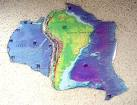 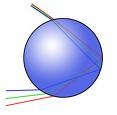 t
Explanation
r
t1
t1
r-free


t2
t2
t3
t3
deRosset					Getting Priority Straight 			9 November 2009
The Determination Argument II:The Setup
Let our raindrop r have some feature F (e.g. transparency).
(Priority) implies: there is a good explanation perspicuously articulated by a claim of the form:

Priority monist: “R(t1 , . . . , tn) reports a fact that does not involve the raindrop r.  To wit, the distribution of certain properties and relations over particles and spacetime regions t1 , . . . , tn.”
(RAINDROP) r is F because R(t1 , . . . , tn)
deRosset					Getting Priority Straight 			9 November 2009
The Determination Argument III:The Wrapup
(RAINDROP) r is F because R(t1 , . . . , tn)
(RAINDROP) is of the form,


So, the determination constraint applies: (RAINDROP) is good only if

 (UG) implies


(RAINDROP) is good only if  R(t1 , . . . , tn).
So, (RAINDROP) is good only if everything is F.
t is not F.
So, (RAINDROP) is not good.
(Prop) r is F because φ(r, t1 , . . . , tn)
(UG) (∀y1 , . . . , yn)(∀x)(R(y1 , . . . , yn) ⇒ Fx)
(COMMUNITY) ((∃y1 , . . . , yn)R(y1 , . . . , yn) ⇒ (∀x)Fx)
deRosset					Getting Priority Straight 			9 November 2009
The Determination Argument IV:Forestalling the Incredulous Stare
Priority Microphysicalist: “You’ve just argued that r’s transparency has no explanation in terms of the arrangement of its particles.  That’s incredible!”

Reply: Not so.  r’s transparency has no complete explanation solely in terms of the arrangement of certain particles p1, …, pn.




Slogan: “r is fundamental; its transparency is not. “
(PARTICLES) r is transparent because:
	(i) it is composed of particles p1, …, pn; and
	(ii) p1, …, pn are arranged in such-and-such a way.
deRosset					Getting Priority Straight 			9 November 2009
The Determination Argument V:No Epistemology
For all I’ve said:
 the fundamental facts involving r are knowable a priori.
the fundamental facts involving r are analytic.

Even if they are, this epistemological or semantic status does not buy an ontological free lunch.
deRosset					Getting Priority Straight 			9 November 2009
The Plan
The proximate target: priority theory
  The determination constraint
 The determination argument
   The determination constraint reconsidered
  Next steps for priority theorists
deRosset					Getting Priority Straight 			9 November 2009
Denying the Determination Constraint
The harmless premises should be accepted.
The best option: deny the determination constraint.
deRosset					Getting Priority Straight 			9 November 2009
Does the Determination Constraint Set Too High a Bar?
No.  Consider


(HEIGHT) sails easily over the bar.
(HEIGHT) A and B’s heights average 5’6” because A is 5’4” and B is 5’8”.
deRosset					Getting Priority Straight 			9 November 2009
Two Sources of Motivation
Generalization from cases
Reflections on the nature of grounding explanations
deRosset					Getting Priority Straight 			9 November 2009
The Determination Constraint is a Generalization from Cases
Given an explanatory proposal of the form …

  … the following argument form is valid:


Examples:
Our old friend:


A standard objection to Utilitarianism
The grounding problem.
(Exp) x is F because φ(x)
y is not F, but y is such that φ(y) 
	(Exp) is at best incomplete.
(NUKE) This nucleus is stable because it is an oxygen nucleus.
deRosset					Getting Priority Straight 			9 November 2009
Is the Determination Constraint an Overgeneralization from Cases?
All of our cases have the form, 

Recall the priority theorist’s explanation: 

Objection: The determination constraint should be restricted so it applies only to (SIMPLE) explanations.
(SIMPLE) a is F because it is G
(RAINDROP) r is F because R(t1 , . . . , tn)
deRosset					Getting Priority Straight 			9 November 2009
Is the Determination Constraint an Overgeneralization from Cases?
No.  Recall


The problem with (NUKE) doesn’t go away if we’re careful not to mention the nucleus in the explanans clause.
(NUKE) This nucleus is stable because it is an oxygen nucleus.
(NUKE)−  This nucleus is stable because  p1 , . . . , p8 are protons arranged oxygen-wise.
deRosset					Getting Priority Straight 			9 November 2009
Two Sources of Motivation
Generalization from cases
Reflections on the nature of grounding explanations
deRosset					Getting Priority Straight 			9 November 2009
Reflections on the Nature of Grounding Explanations
A complete explanation of an individual x’s having some feature F must show why that individual, unlike, say, some non-F individual y, is F.
It must therefore mention what distinguishes x from y in respect of F –ness.
It thereby provides the means for saying what makes them different in this respect.
This is just what the Determination Constraint requires.
deRosset					Getting Priority Straight 			9 November 2009
Two Challenges for Rejecters of the Determination Constraint
State a plausible alternative constraint on adequate explanation that is: 
(i ) Strong enough: it correctly diagnoses the inadequacy of (NUKE), etc.; but 
(ii ) Not too strong: it cannot be used in the determination argument.
(2) Say why the complete grounds for r’s being transparent need not provide the means for saying what makes it different from the opaque individual t.
deRosset					Getting Priority Straight 			9 November 2009
The Plan
The proximate target: priority theory
  The determination constraint
 The determination argument
  The determination constraint reconsidered
  Next steps for priority theorists
deRosset					Getting Priority Straight 			9 November 2009
Suppose We Give up (EXPLANATION)
Suppose we let in some fundamental facts involving r.
Sider’s suggestion:
Let in only compositional facts, e.g,


Claim ontologically innocence:
(COMP) r is composed of p1 , . . . , pn
(INNOCENCE) An ontology is no lusher for containing a whole than it is for containing its parts
deRosset					Getting Priority Straight 			9 November 2009
Sider’s Suggestion
“Do not multiply simple parts beyond necessity!”
Composition
(INNOCENCE):
OTBE, A ≈ B
All Individuals (= Fundamental Individuals)
Complex Wholes
All individuals
(simple)
Simple Parts
Theory B
Theory A
deRosset					Getting Priority Straight 			9 November 2009
Support for (INNOCENCE)
Why think composition is ontologically innocent?
A familiar view (Lewis 1991; Sider 2007):
Composition is identity 
ALT: Composition is sufficiently identity-like
 An ontology is no lusher for containing an individual that it is for containing its …
… identicals (that’s a truism)
… composers
deRosset					Getting Priority Straight 			9 November 2009
Composition as Identity Implies Symmetry
Identity (ALT: any identity-like relation) is symmetric. 
An upshot: An ontology is no lusher for containing some individuals than it is for containing their … 
… composee
(INNOCENCE)+ An ontology is no lusher for containing some parts than it is for containing their whole.
deRosset					Getting Priority Straight 			9 November 2009
The Upshot
“Do not multiply complex wholes beyond necessity!”
(INNOCENCE)+:
OTBE, A ≈ B
Composition
Composition
All Individuals (= Fundamental Individuals)
Complex Wholes
All Individuals (= Fundamental Individuals)
Complex Wholes
Simples
Simples
Theory B
Theory A
deRosset					Getting Priority Straight 			9 November 2009
A Challenge for Sider’s Suggestion
(INNOCENCE)+ is highly implausible.
For example: Avogadro’s hypothesis: O2 vs. O34,000 (Nolan, 1997)
Challenge: motivate (INNOCENCE) without also motivating (INNOCENCE)+.
deRosset					Getting Priority Straight 			9 November 2009